Serrated polyps
HPs
SSAs
TSAs
MPs
MVHPs
GCHPs
MPHPs
KRAS mutations are frequently present
BRAF mutations are frequently present
Possible evolution
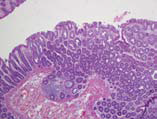 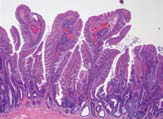 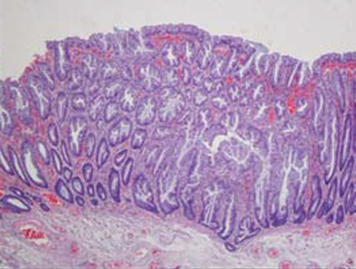 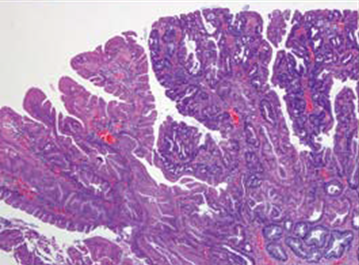 EGF/other activators
Pi
GRB2
SHC
SOS1
RAS GDP
RAS GTP
Pi
P
Raf-1
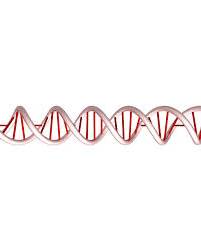 Raf-1
Pi
P
PROLIFERATION
MEK1/2
MEK1/2
Pi
ADHESION
P
ERK1/2
ERK1/2
INVASION
METASTASIS
ANGIOGENESIS
BRAF
MSI
CIMP-H
SSA
MVHP
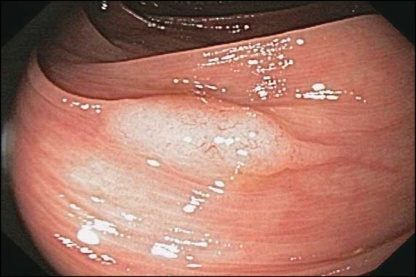 Wnt?
P13K-AKT ?
MLH1 methylation
MGMT
Others
BRAF
KRAS
MLH1MGMT
Others
BRAF
MSS
CIMP-H
p16INK4a
IGFBP7
others
Alterations in the
CIMP
MAPK pathway
KRAS
BRAF
MGMT
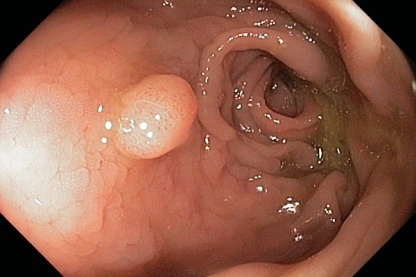 KRAS
MSS
CIMP-L
Wnt?
P13K-AKT ?
GCHP
TSA
Inhibition
Activation
Evolution
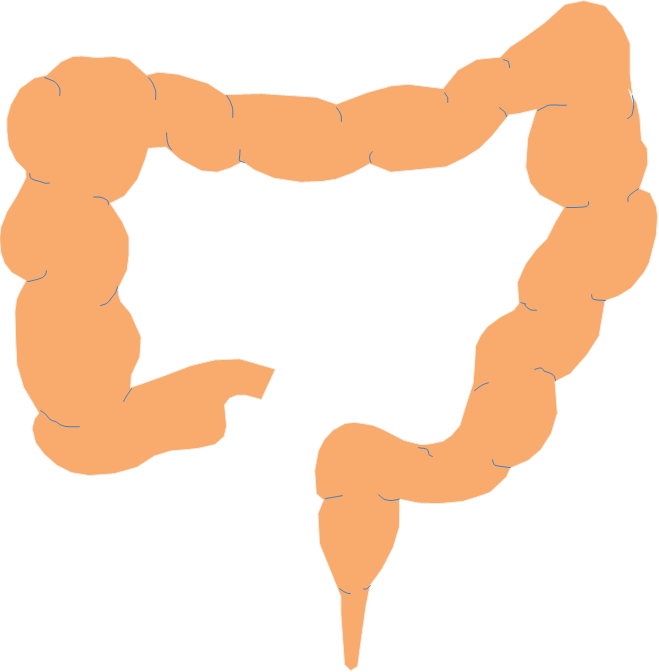 15% distal SAC
52%  proximal SAC
TSA
SSA
Caucasians
Older women
   CDX-2
BRAF +
Peritoneal involvement
CIMP-H
Stage III (T4, N2)
High grade
Liver and nodal involvement (MSS>>>MSI)
African-Americans
Women
KRAS +
CIMP-L
MSS/MSI-L
Low grade
33%  rectum
TSA